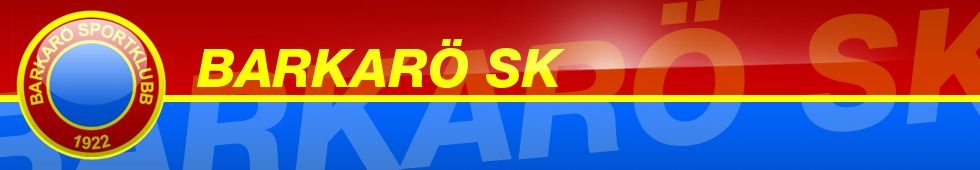 Välkommen till föräldramöte inför säsongen 2019
F03-05
2018-12-18
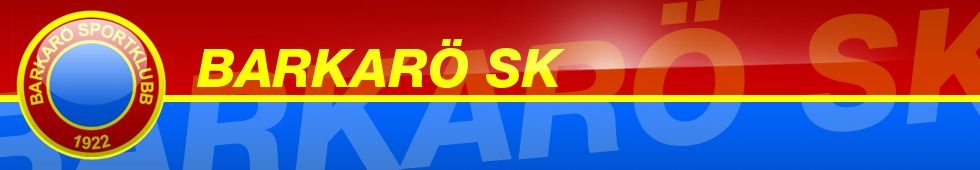 Agenda2018 – Er återblick2019 – Vår organisation & planeringNågra beslutsfrågor Övriga Frågor?
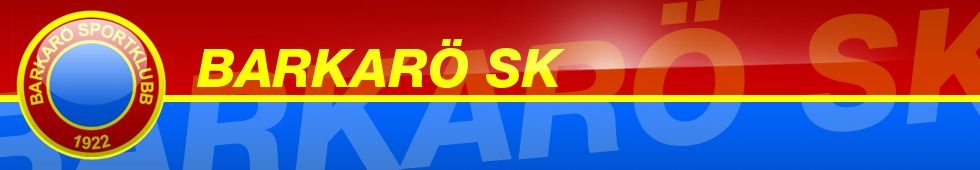 Ett härligt minne (ett av många från 2018)!Utmaning för kommande år: Hur skapar vi fler sådana?
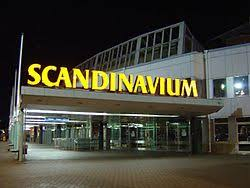 GothiaCup 2018
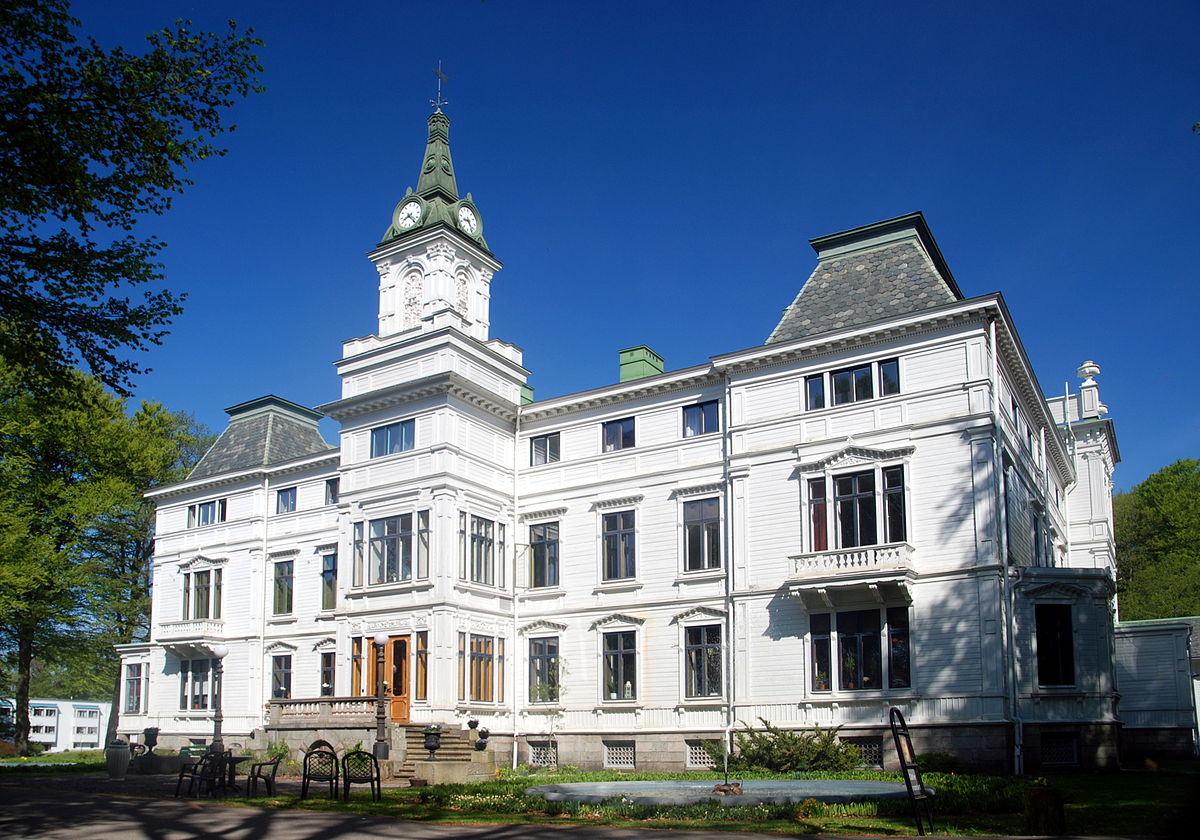 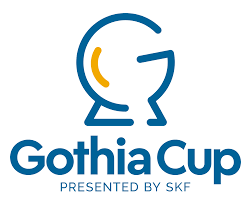 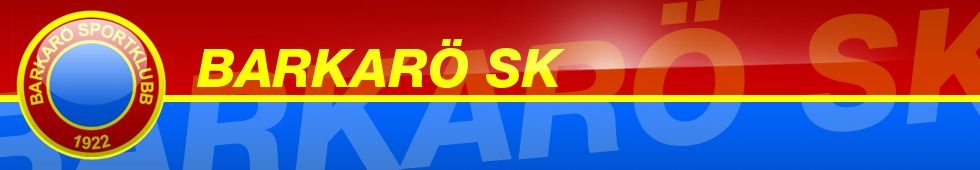 Verksamhets-
berättelse
kommer efter årsskiftet
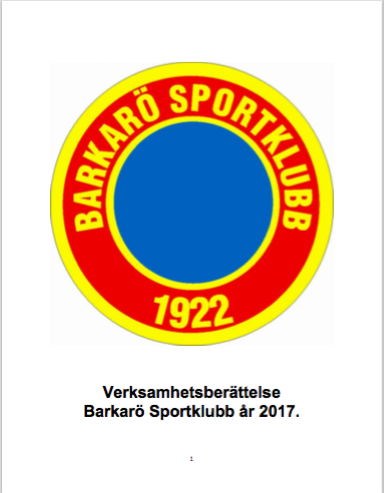 In i 2019: Trupp på 29 spelare
4 spelare har efter en tids fundering gått vidare till andra klubbar
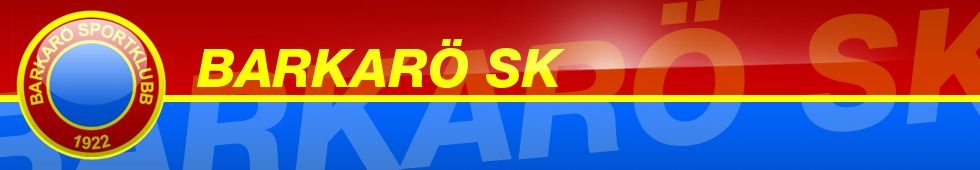 Vad är era reflektioner på året?
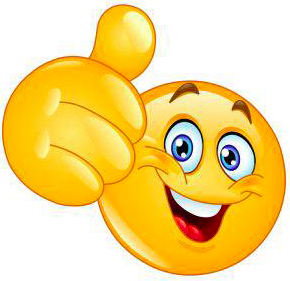 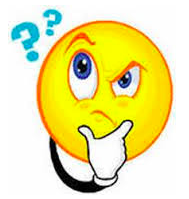 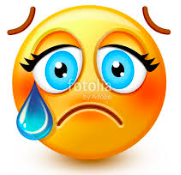 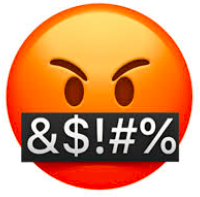 Sammanfattning: Under 2019 ska vi bygga vidare på lagkänslan med fokus på spelarinflytande, sammanhållning och positivism på och utanför planen. Dessutom arbeta vidare med individuell spelarutveckling och hög träningsintensitet.
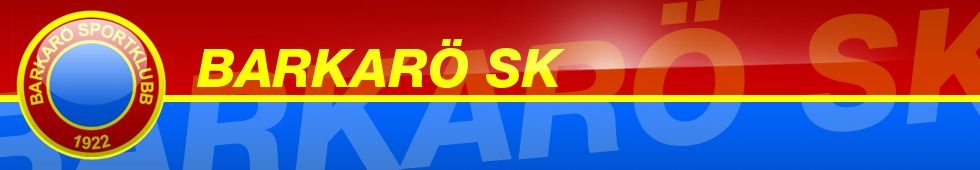 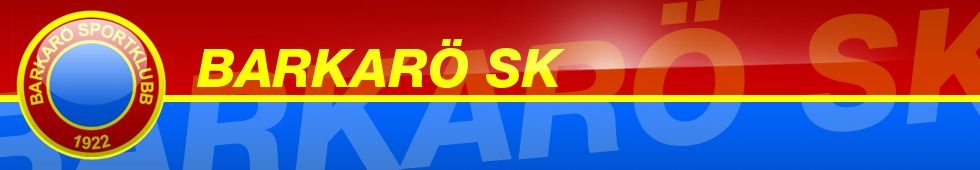 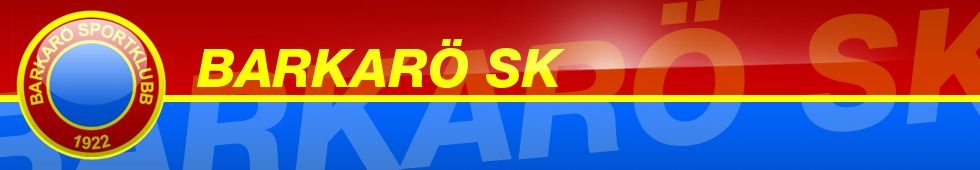 Lagledarna är sammankallade:
Henrik Eriksson
Carina Riström
Weronica Kovala
Vi vill bli fler. Kontakta oss om ni tror att ni kan bidra eller hjälpa oss runt laget på något sätt!
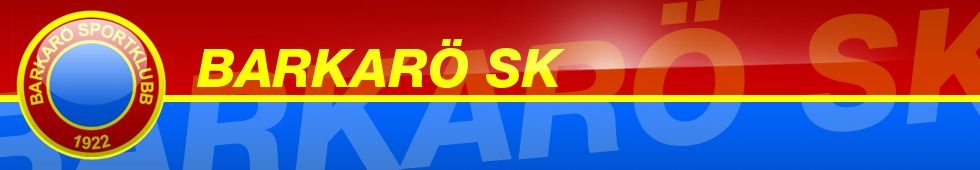 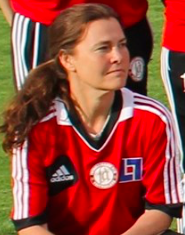 Ledarmentor Lotta Hellenberg är knuten till föreningen & laget i rollen som Ledarmentor!Lotta kommer att finnas runt lagen och fungera som stöd & mentor för oss ledare. 2019 görs en extra satsning på de äldsta lagen!
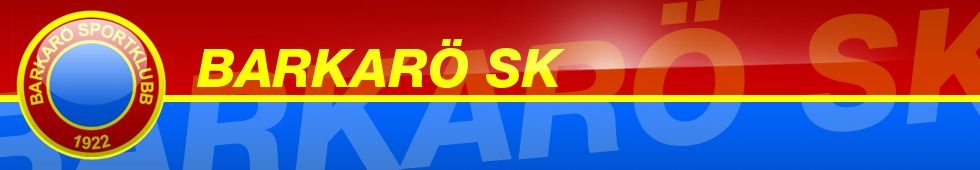 FramtidsutsikterFrågan om att få igång ett Damlag är under utredning av klubben. Troligt att vi kan understödja ett sådant säsongen 2020.Men vi behöver sätta upp ett stort mål innan dess och göra tjejerna delaktiga i målet och se sin del i vägen dit. Där får Weronica Kovala ett första uppdrag att arbeta med spelarinflytandet.
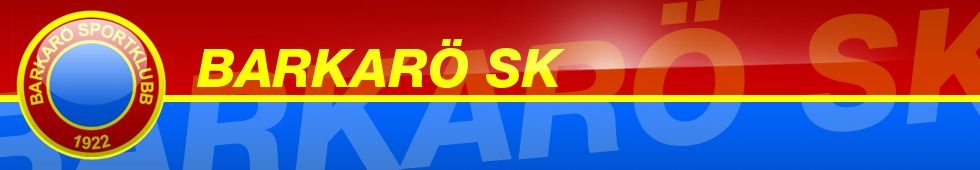 Träningsfokus 2019- Träning fokuserat på individens utveckling (Lotta & Nettan)- Positionsbaserad träning (införlivas mer i varje träning)- Kollektiva metoder	- Positionsförsvar (vidareutveckla samarbete & kommunikation)	- Anfallsspel (min roll i spelet utifrån mina styrkor)
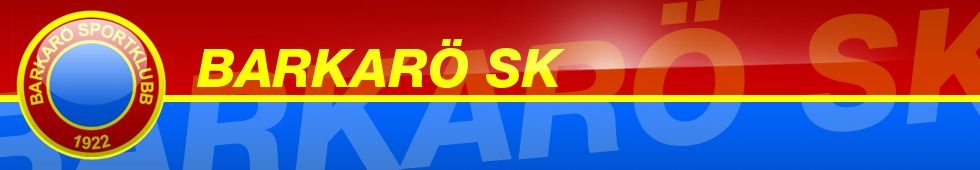 Planering 2019
Träningsdagar uppbyggnadssäsong: Tis, Ons, Tor?, Sön
 
Kalender – Januari/Februari:

Trettondagscupen (Åkersberga)		5 januari
Träning i plåthallen				6 januari
Kick-off 2019!				10 januarisamling 17:45 utanför stadshotellet
Träningsmatcher futsal/konstgräs		Söndagar?
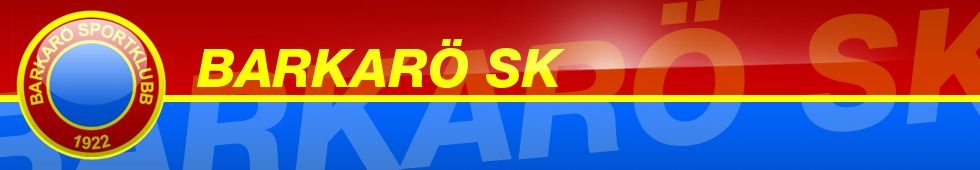 Planering 2019
Kalender:
Kristinehamnscupen (konstgräs), 1 lag	8-10 februariöppen anmälan för alla spelare.
Ev. Lotta&Nettan-träning i hall		mars
Mer träning förläggs på konstgräs		mars-april
Träningsläger Kristinehamn (konstgräs) 	29-31 mars
Lotta & Nettan, 1 gång/v			april-juni
Damlandskamp Friends Arena 		6 april
Träningsmatcher på konstgräs		april
GIFF-cupen i Tidaholm (gräs)		13-14 april
Seriestart					slutet av april
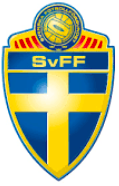 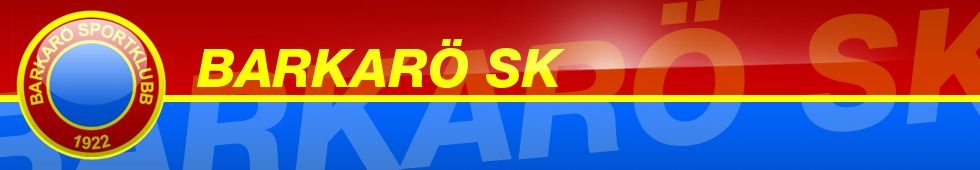 Planering 2019
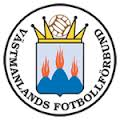 Seriespel:
29 spelare i truppen.
Vi siktar på två lag i seriespel även i år!
Nivåanpassning med anmälning till två åldersklasser,men vi vet ej hur nivåerna blir ännu.
Resor: Västmanlands län och Örebro län
Körschema?, Ersättning för bränsle? Återkommer med besked.
Eventuellt:
Gratis SvFF Tränarutbildning C för tjejerna.
Möjlighet att få timjobba på camper och fotbollsskolan.
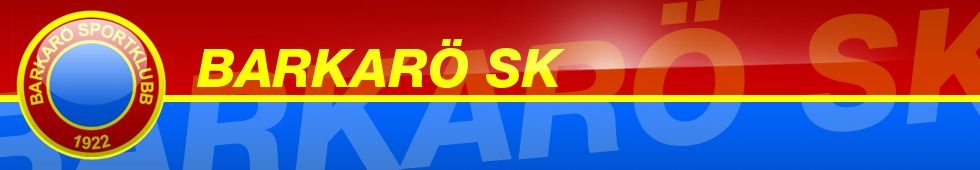 Beslut 2019
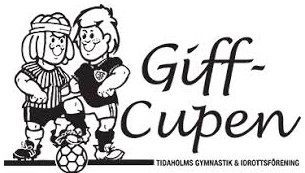 Trettondagscupen	- 5 januariF03-04
Kristinehamnscup	- 8-10 februariF16
Träningsläger 		- 29-31 mars
Giffcupen		- 13-14 aprilF16 & F15?
Aroscupen		- 27-30 juniF16/17, Kan komma att bokas in.
Cup Gotland		- 1-4 augusti F15 & F16, Beslut fattat efter FM.
Höstcuper eller träningsläger i Oktober?I Sverige eller utomlands.
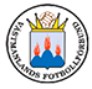 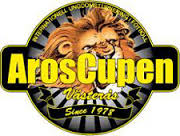 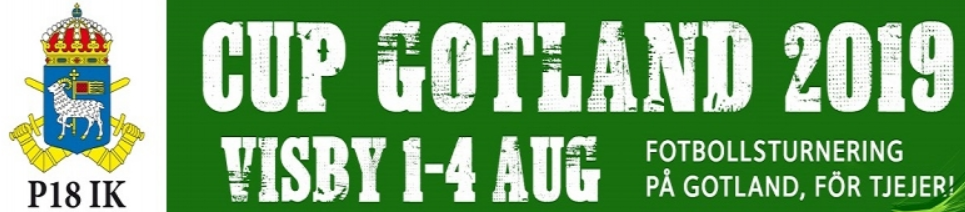 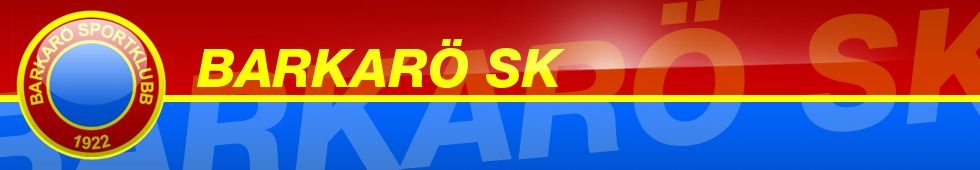 Mtrl?
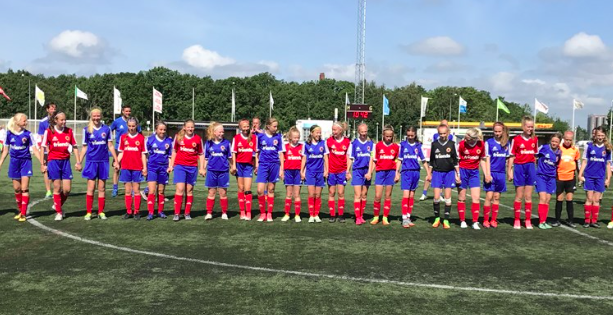 Hur ser era barns behov ut?
Återkom via mail till tommy.kovala@gmail.com om ni behöver beställa något.
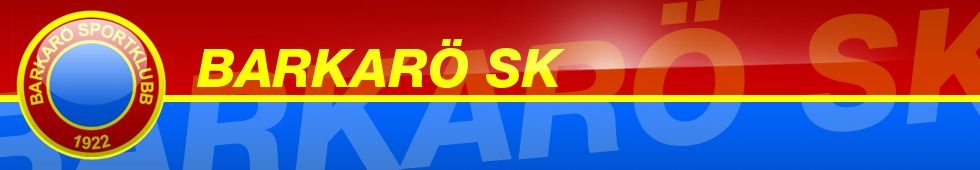 Deltagande & Avanmälan1. Minst 1 träning/vecka för matchspel.      - Avanmälan sker via mail till Åsa & Tommy 2. Kallelse via laget.se till samtliga matcher & aktiviteter.
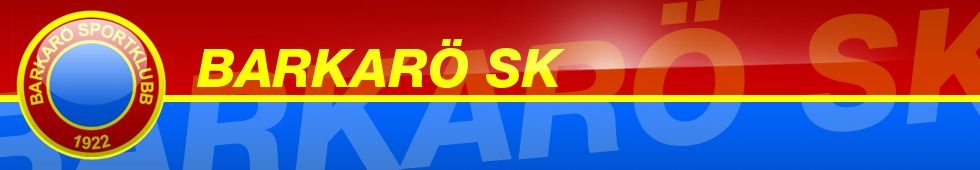 Matchvärdar behövs till varje match!
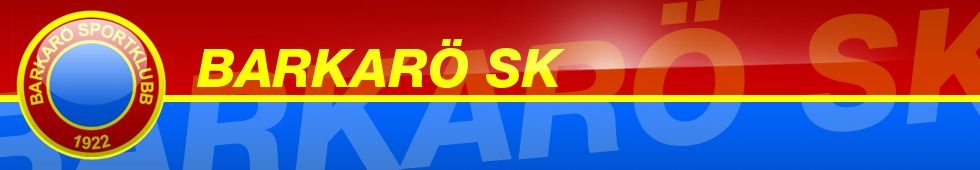 Rödblå-spåret1.  Klubbens värderingar och riktlinjer2.  Glädje & samhörighet
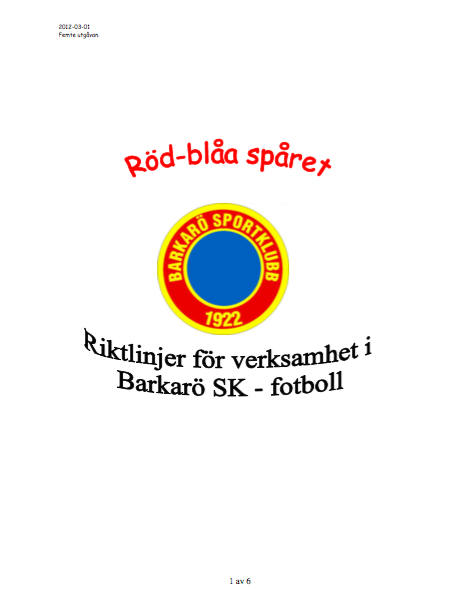 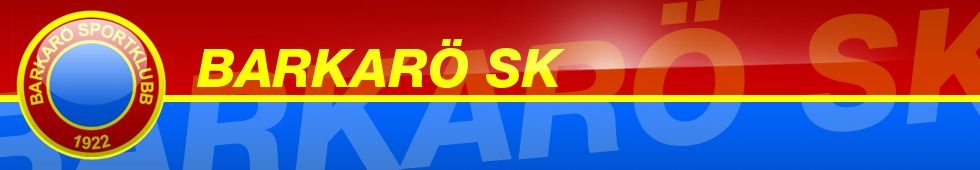 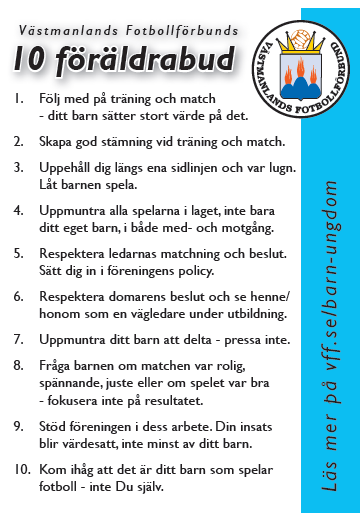 VFFs 10 Föräldrabud
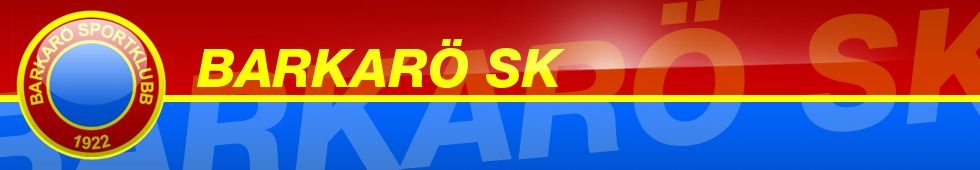 Tack för visat intresse!
Ditt engagemang är viktigt för ditt barns intresse och utveckling inom fotbollen.

Du behövs verkligen!